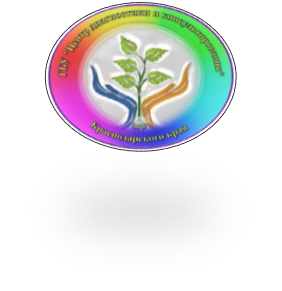 Государственное бюджетное учреждение, осуществляющее психолого-педагогическую и медико-социальную помощь  
«Центр диагностики и консультирования» Краснодарского края
Признаки аутодеструктивного поведения. Мифы и факты
Коровина Марина Александровнапедагог-психолог 
ГБУ «Центр диагностики и консультирования» КК
Мифы о суицидальном поведении
Миф 1
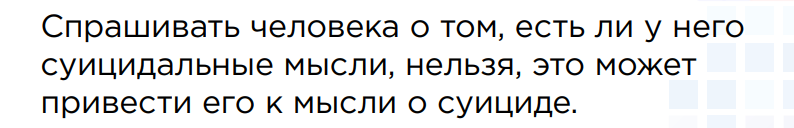 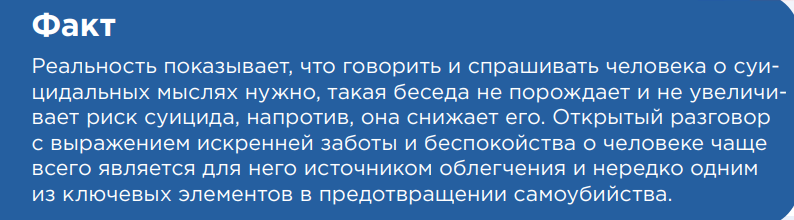 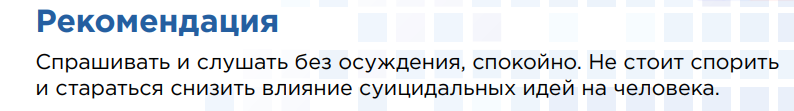 Мифы о суицидальном поведении
Миф 2
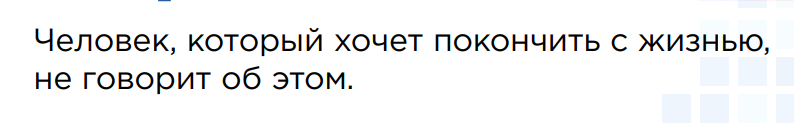 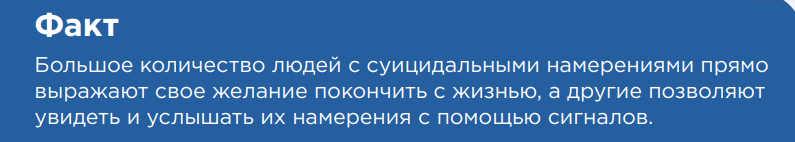 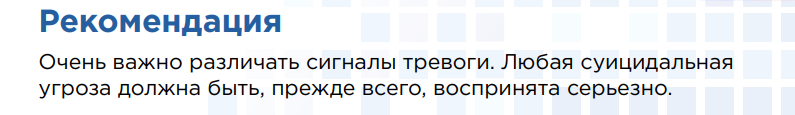 Мифы о суицидальном поведении
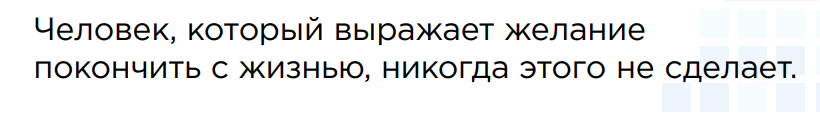 Миф 3
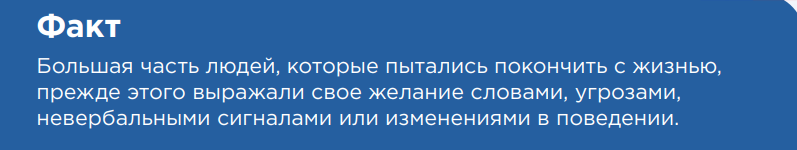 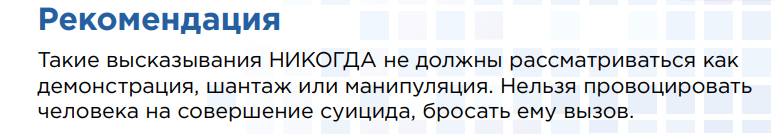 Мифы о суицидальном поведении
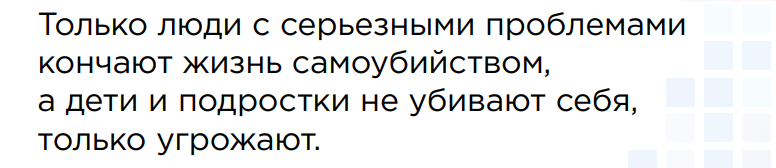 Миф 4
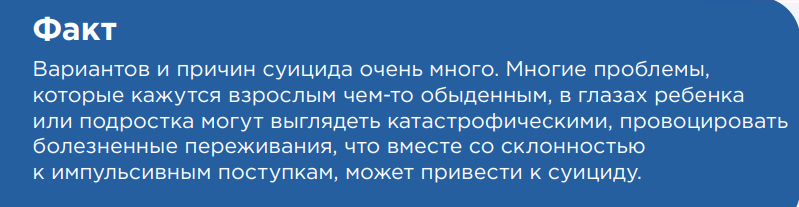 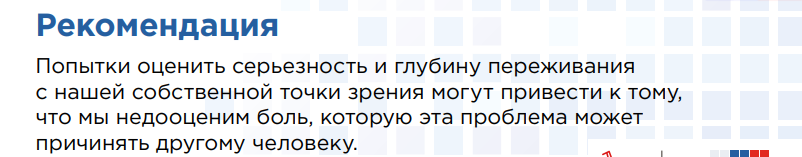 Мифы о суицидальном поведении
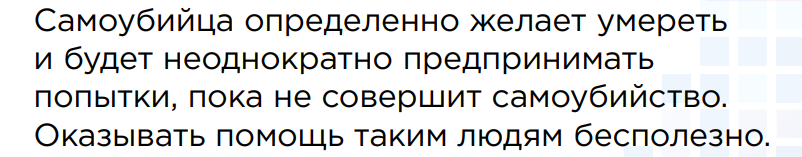 Миф 5
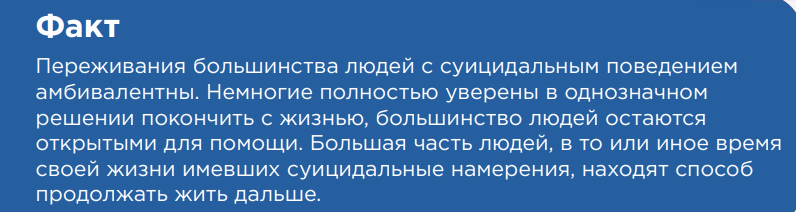 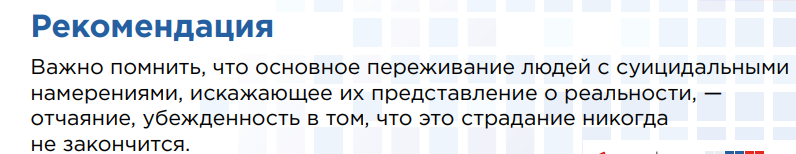 Мифы о суицидальном поведении
Миф 6
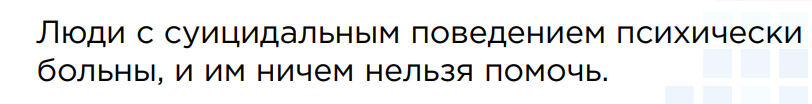 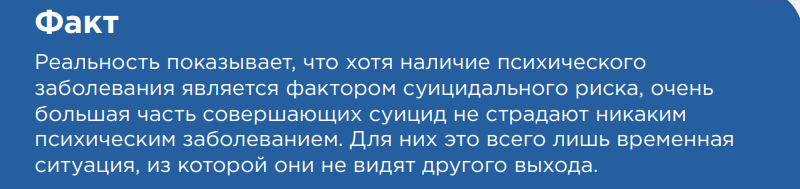 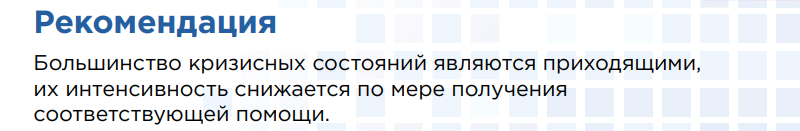 Ситуации, которые могут быть кризисными
Любая ситуация, субъективно переживаемая ребенком как обидная, оскорбительная, несправедливая, глубоко ранящая
Несчастная любовь / разрыв отношений с партнером
Ссора / острый конфликт со значимыми взрослыми 
Травля (буллинг) / отвержение, запугивание, издевательства со стороны сверстников, травля в интернете / социальных сетях
Тяжелая жизненная ситуация 
Разочарование в своих успехах в школе или другие неудачи на фоне высоких требований (предъявляемых окружением или семьей)
Неприятности в семье, нестабильная семейная ситуация
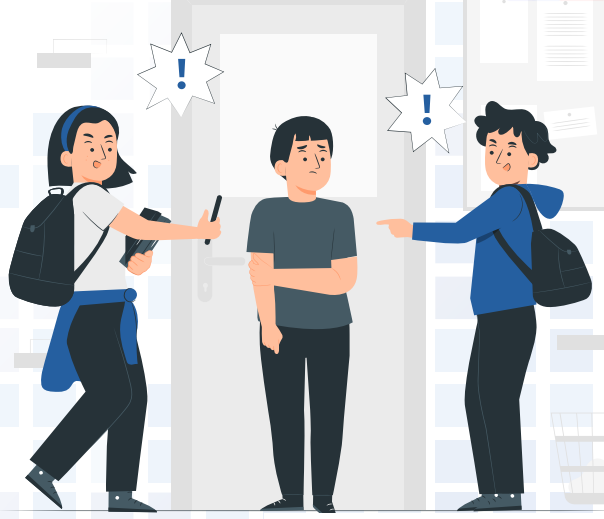 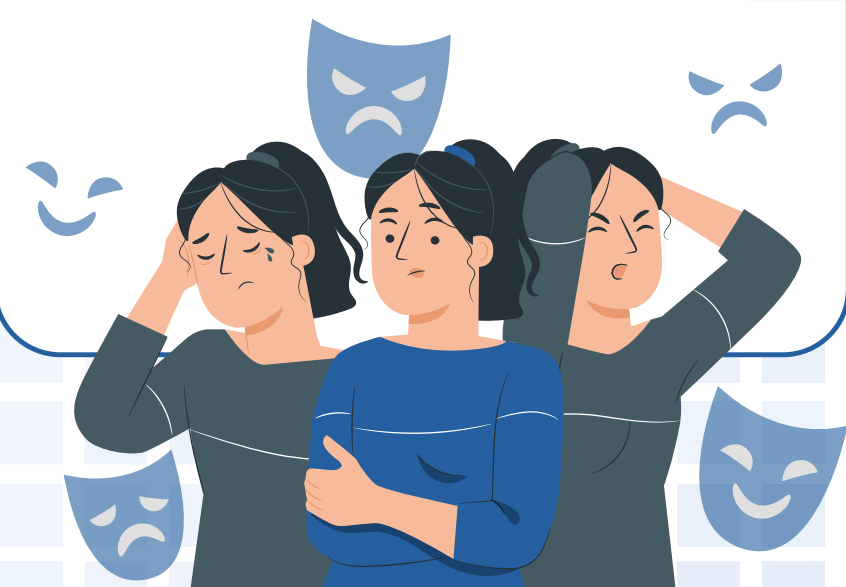 Что переживает подросток?
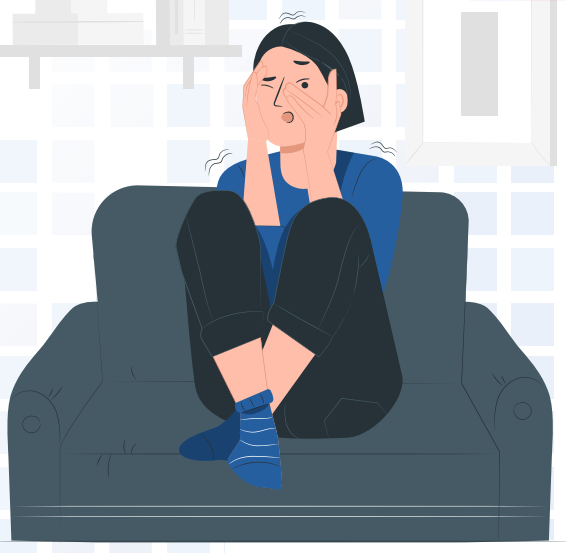 Проблемы трех «Н»:
Непреодолимость трудностей
Нескончаемость несчастья
Непереносимость тоски и одиночества
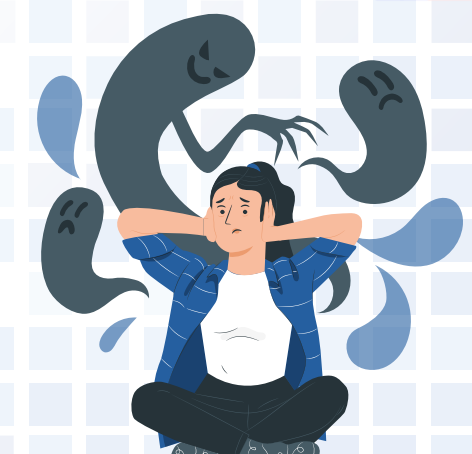 Борьба с тремя «Б»:
Беспомощностью
Бессилием
Безнадежностью
Мотивация подростка
Привлекательность идеи на фоне неудовлетворенности существующей ситуацией
Выход из субъективно трудной ситуации, прекращение «психической боли», бессмысленности существования
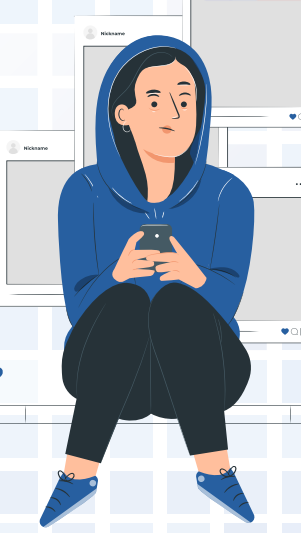 Жизнь в другом пространстве, другом измерении и реальности (эзотерические взгляды, идеи перерождения, сюжеты анимэ и манг)
Героизация суицидентов, желание привлечь внимание, публичность, подражание
Тревожные симптомы
Снижение интереса к деятельности, которая раньше нравилась
Подавленность, тревога 
Вялость, хроническая усталость
Физические недомогания, ухудшение сна, изменение аппетита
Повышенная раздражительность из-за мелочей
Сложности концентрации внимания
Устойчивое снижение успеваемости и посещаемости
Социальная изоляция
Предпочтение тем общения и чтения, связанных со смертью, частое прослушивание траурной или печальной музыки, окружение себя мрачной символикой
Прямые или косвенные сообщения о суицидальных намерениях 
Самоповреждающее поведение
Как себя вести
Сохранять спокойствие и предлагать поддержку
Не осуждать
Поощрять полную откровенность
Участливо выслушивать и категорически укреплять (усиливать) уход за собой
Устранять средства для ухода из жизни
Обращаться к другим людям за профессиональной помощью
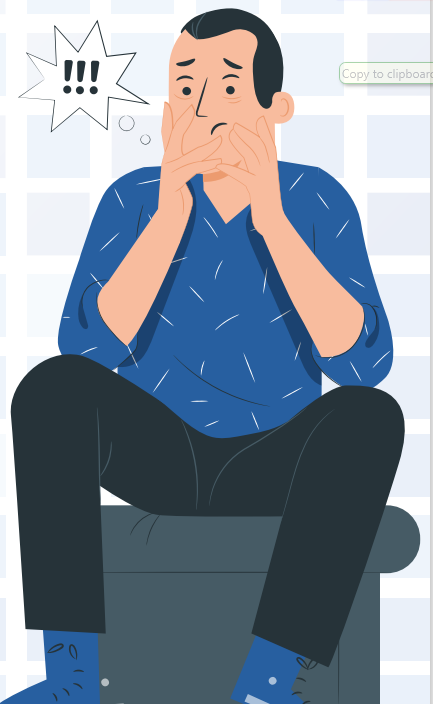 Как помочь ребенку
Сохранять, поддерживать благоприятную, атмосферу в семье
Всегда воспринимать проблемы и переживания ребенка серьезно, какими бы несущественными они вам ни казались
Стараться регулярно общаться, разговаривать с ребенком на темы, связанные с его переживаниями
Научить ребенка расслабляться выражать свои эмоции в социально приемлемых формах 
Позволять подростку принимать самостоятельные решения (не влияющие на жизнь и здоровье его и других людей), поощрять  его
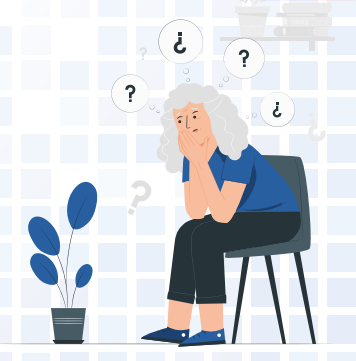 Поддерживать и стимулировать физическую активность, творческий ручной труд 
 Поощрять ребенка к заботе о ближних 
 Поддерживать семейные традиции, ритуалы
 Стараться поддерживать режим дня
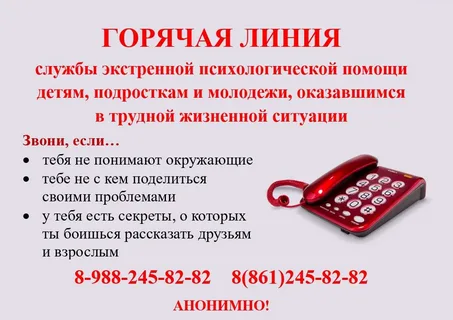 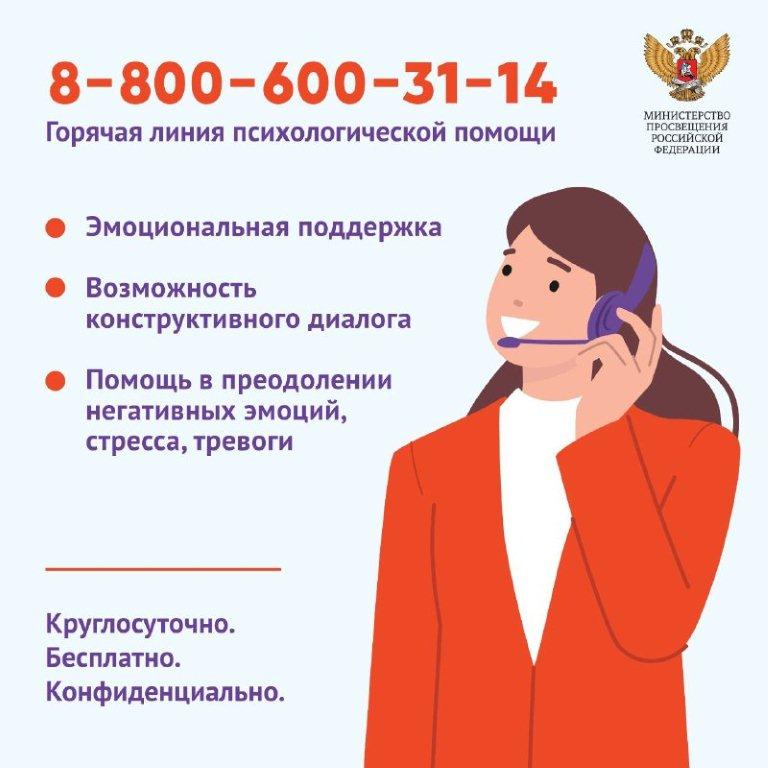 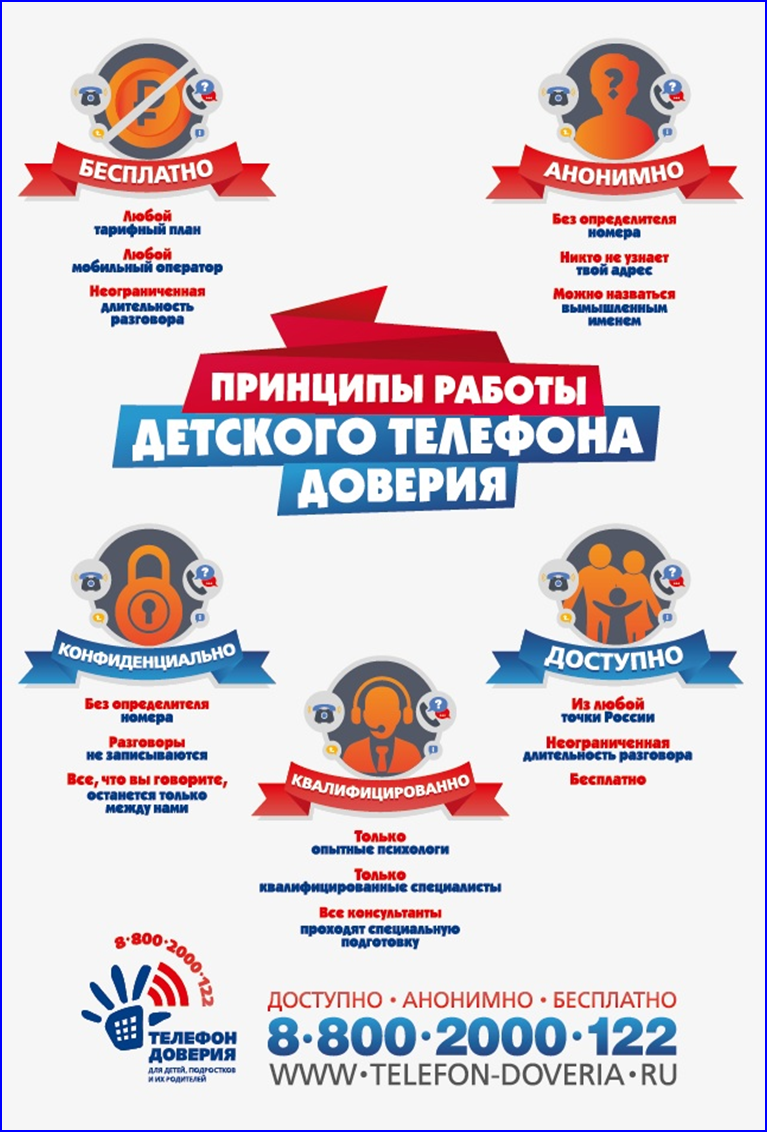 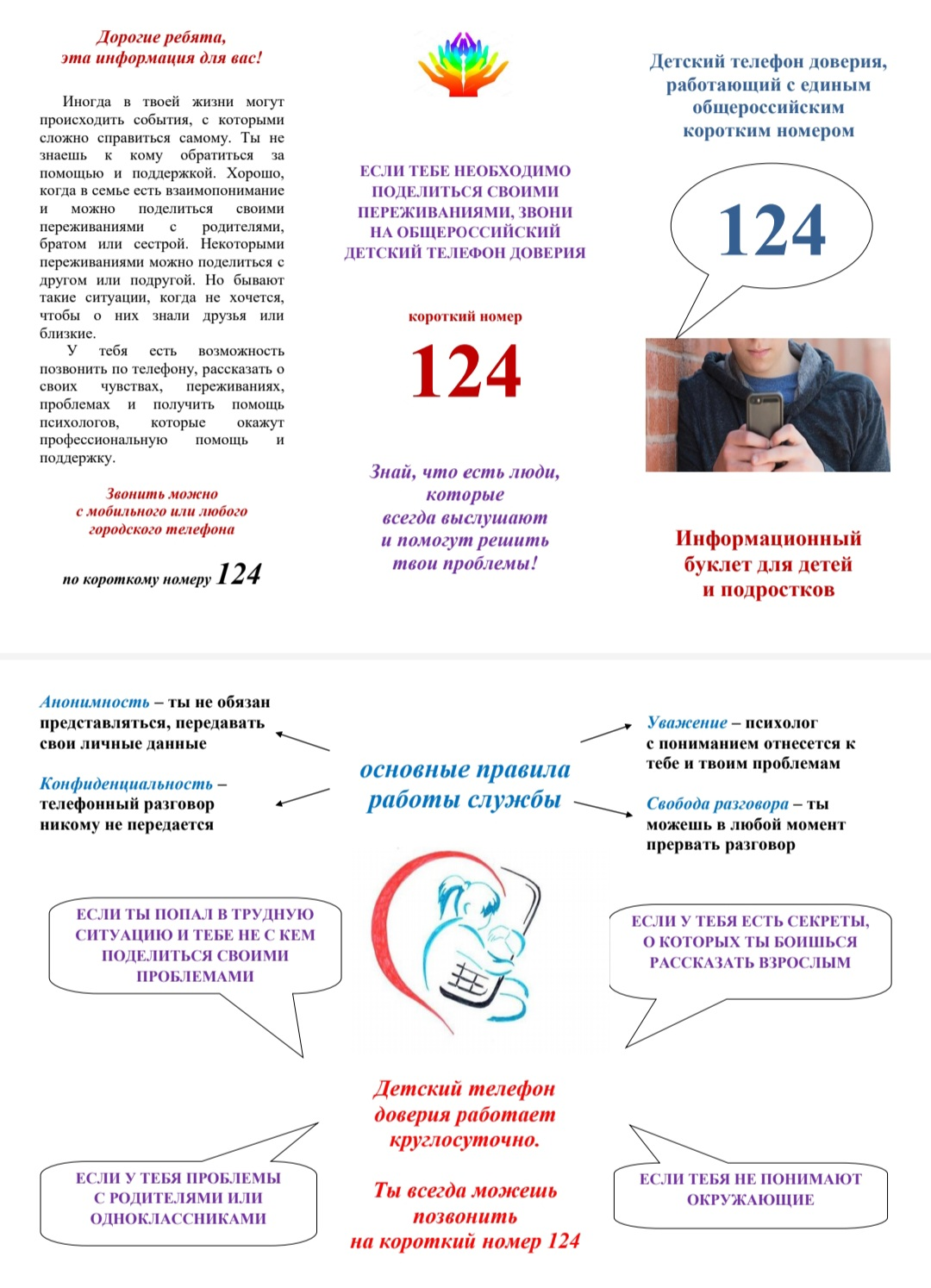 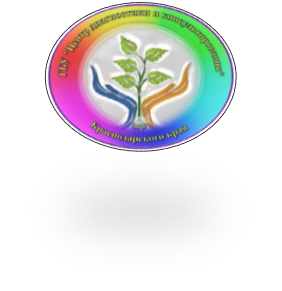 Государственное бюджетное учреждение, осуществляющее психолого-педагогическую и медико-социальную помощь  
«Центр диагностики и консультирования» Краснодарского края
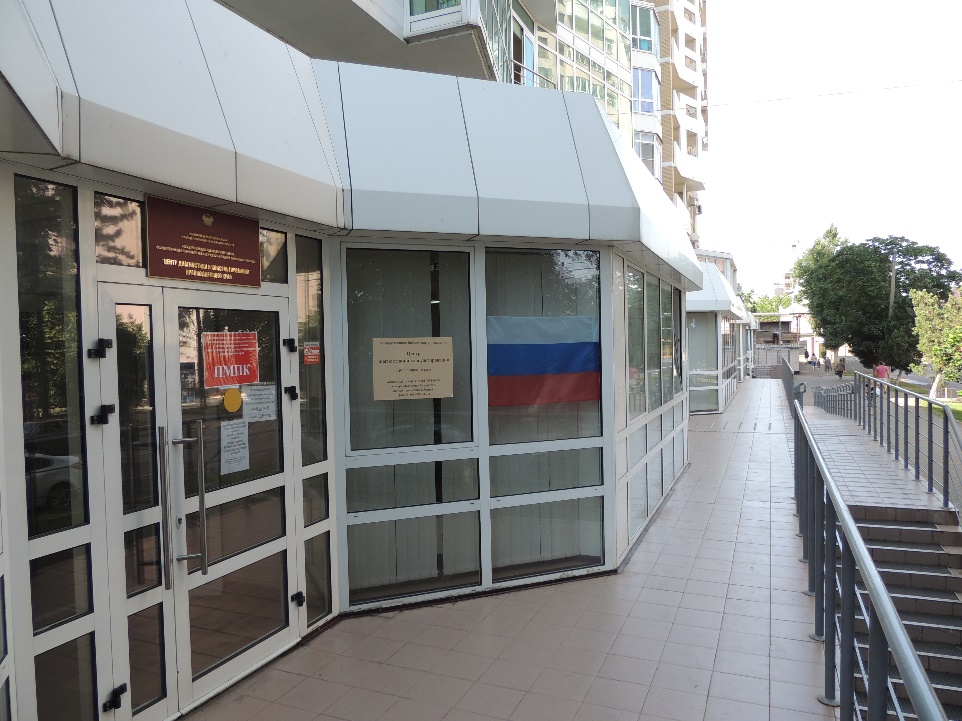 тел. 8 (861) 992-66-73
http://cdik-center.ru/  
эл. почта: diagn.omo@bk.ru
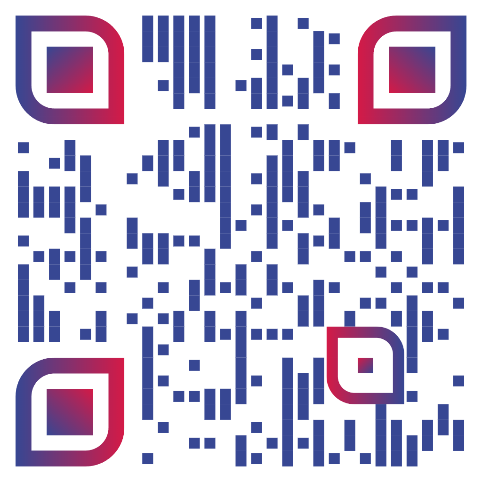